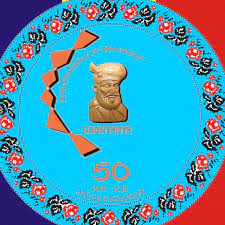 School number 29 “Mihai Viteazul” Constanta
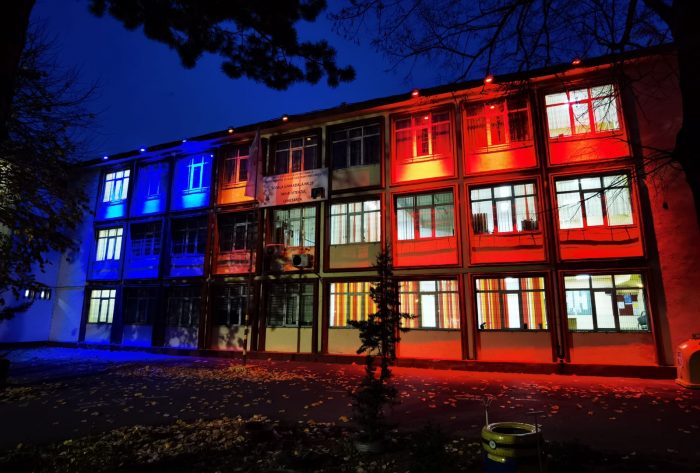 This is my school, Number 29 “Mihai Viteazul” in Constanta, Romania
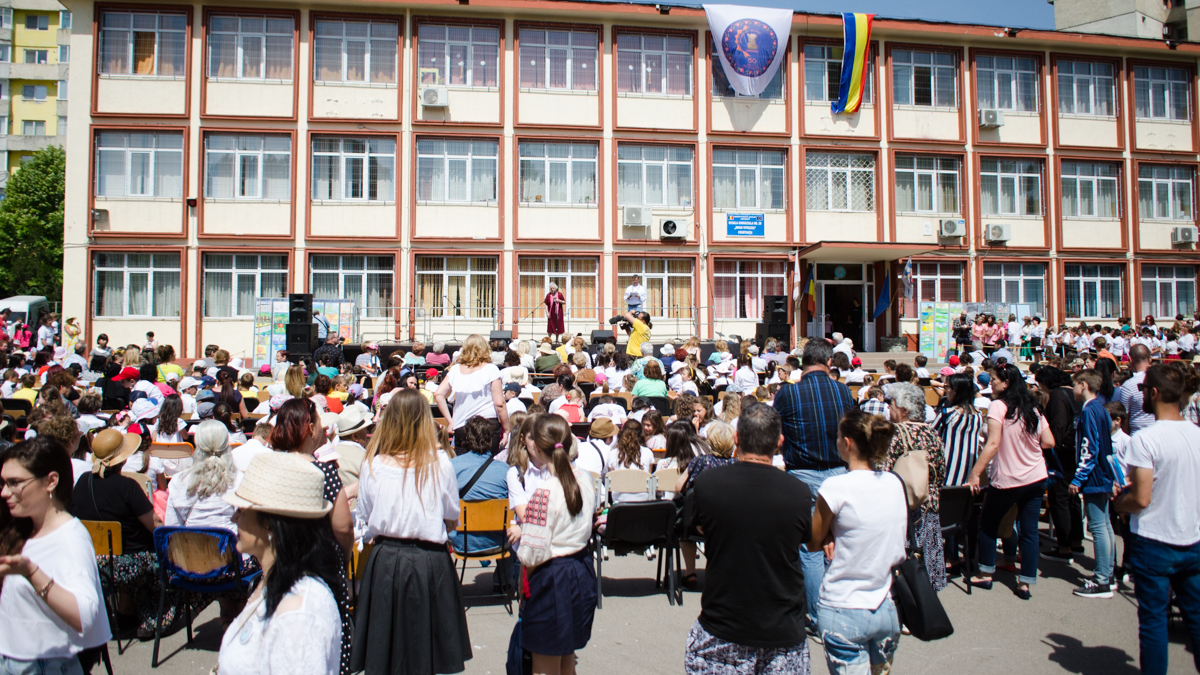 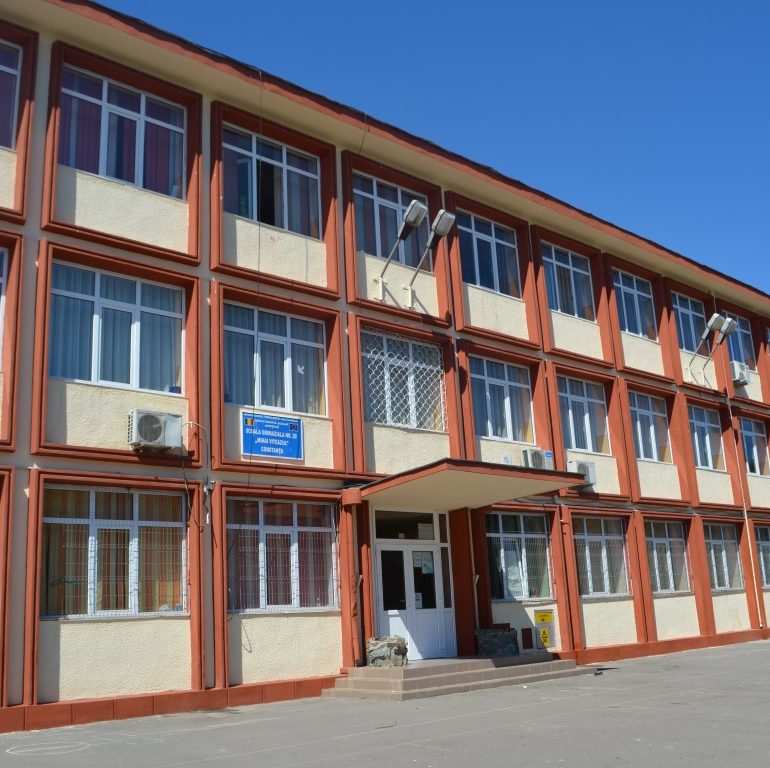 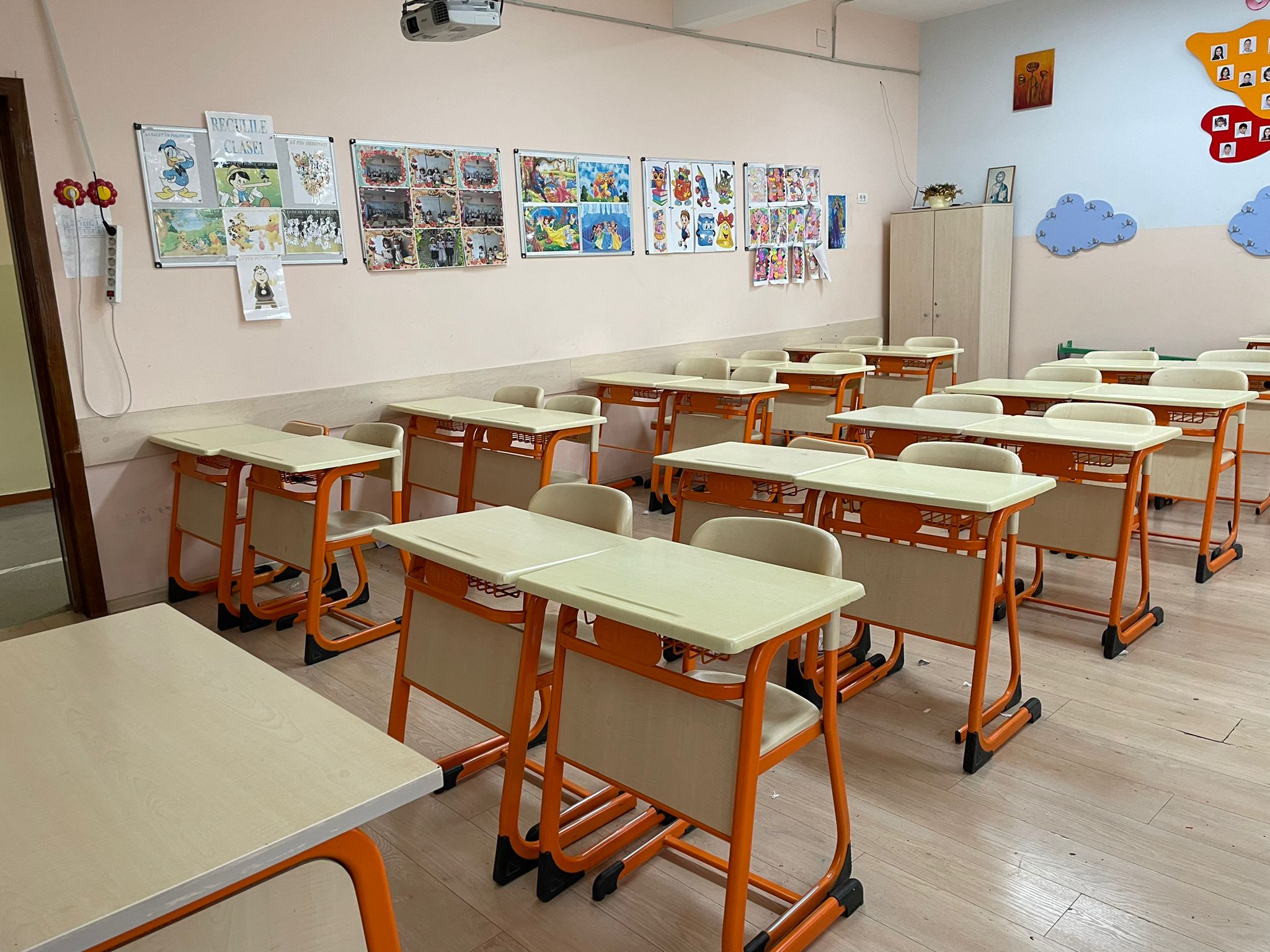 This is my
 classroom!
There are a lot of classes in this school and it is very big
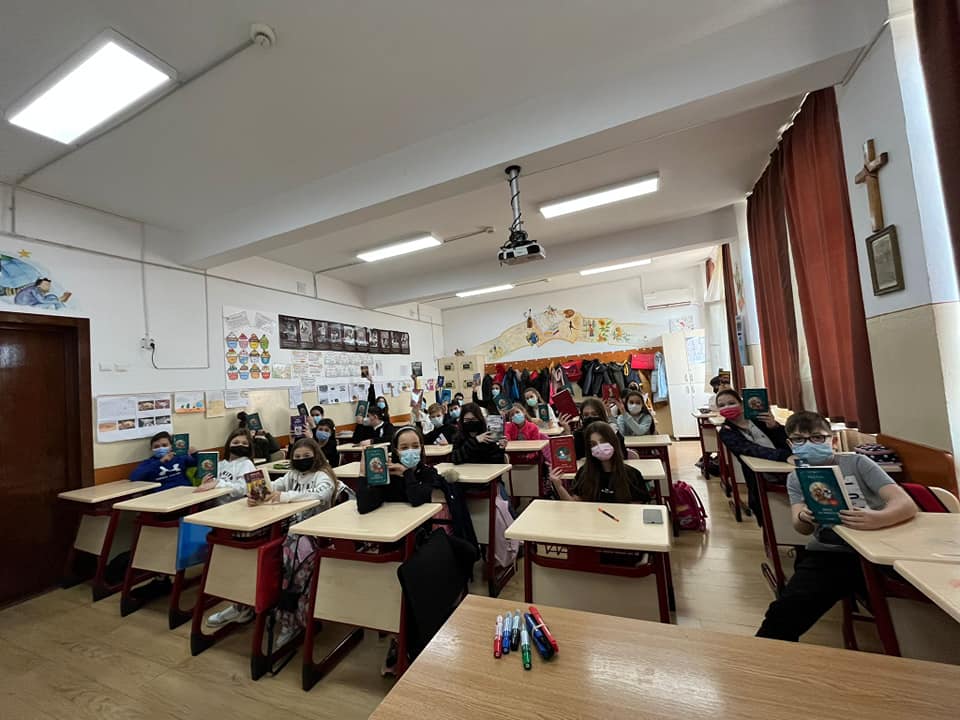 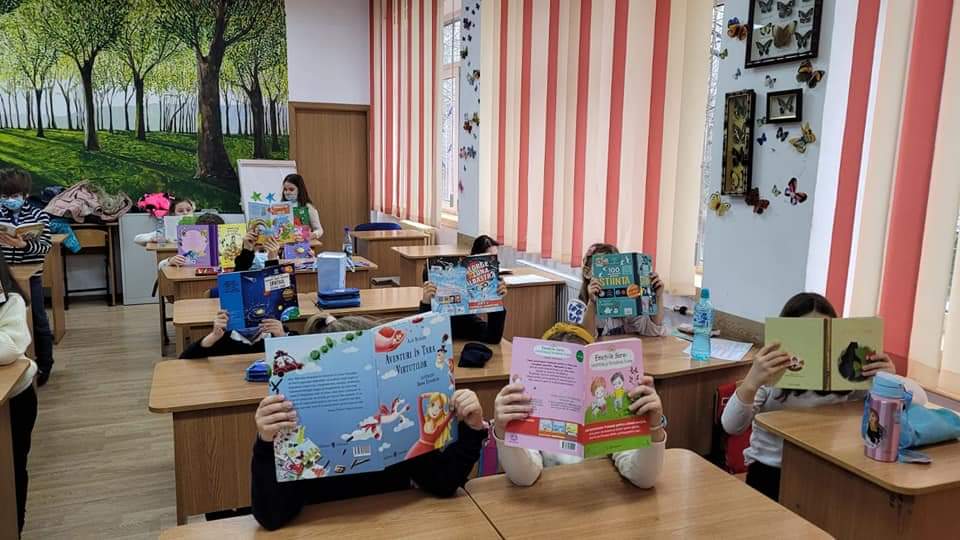 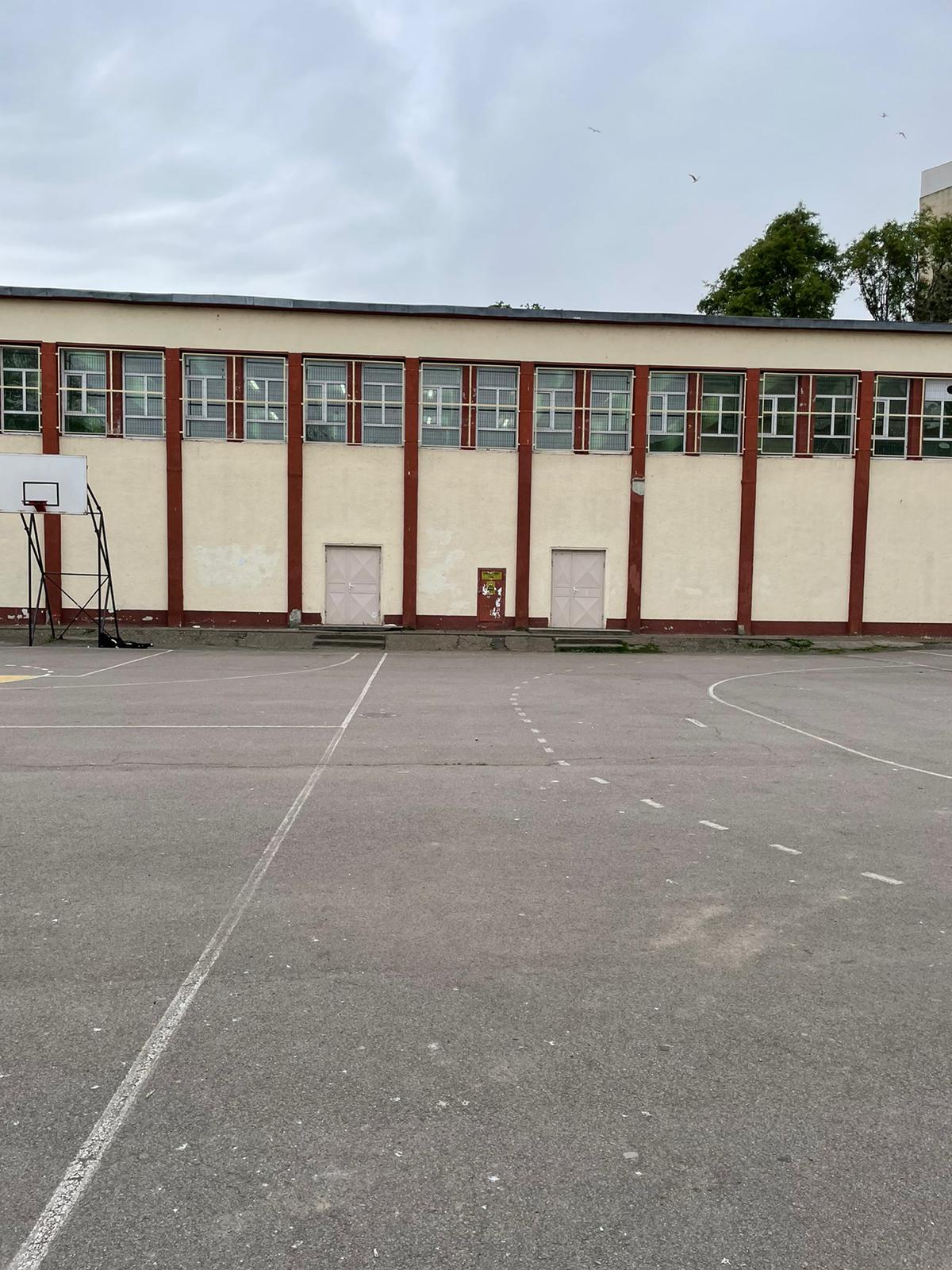 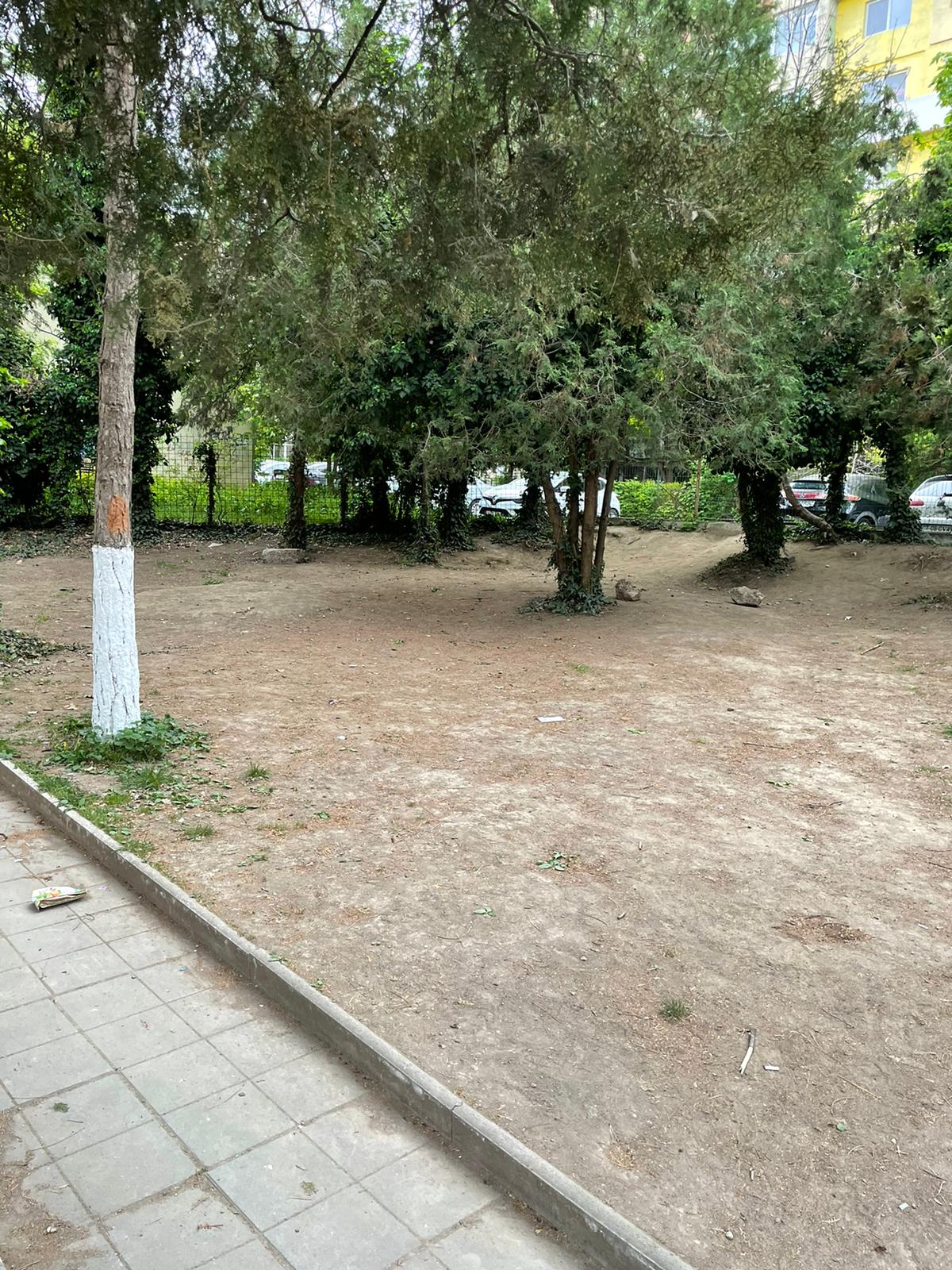 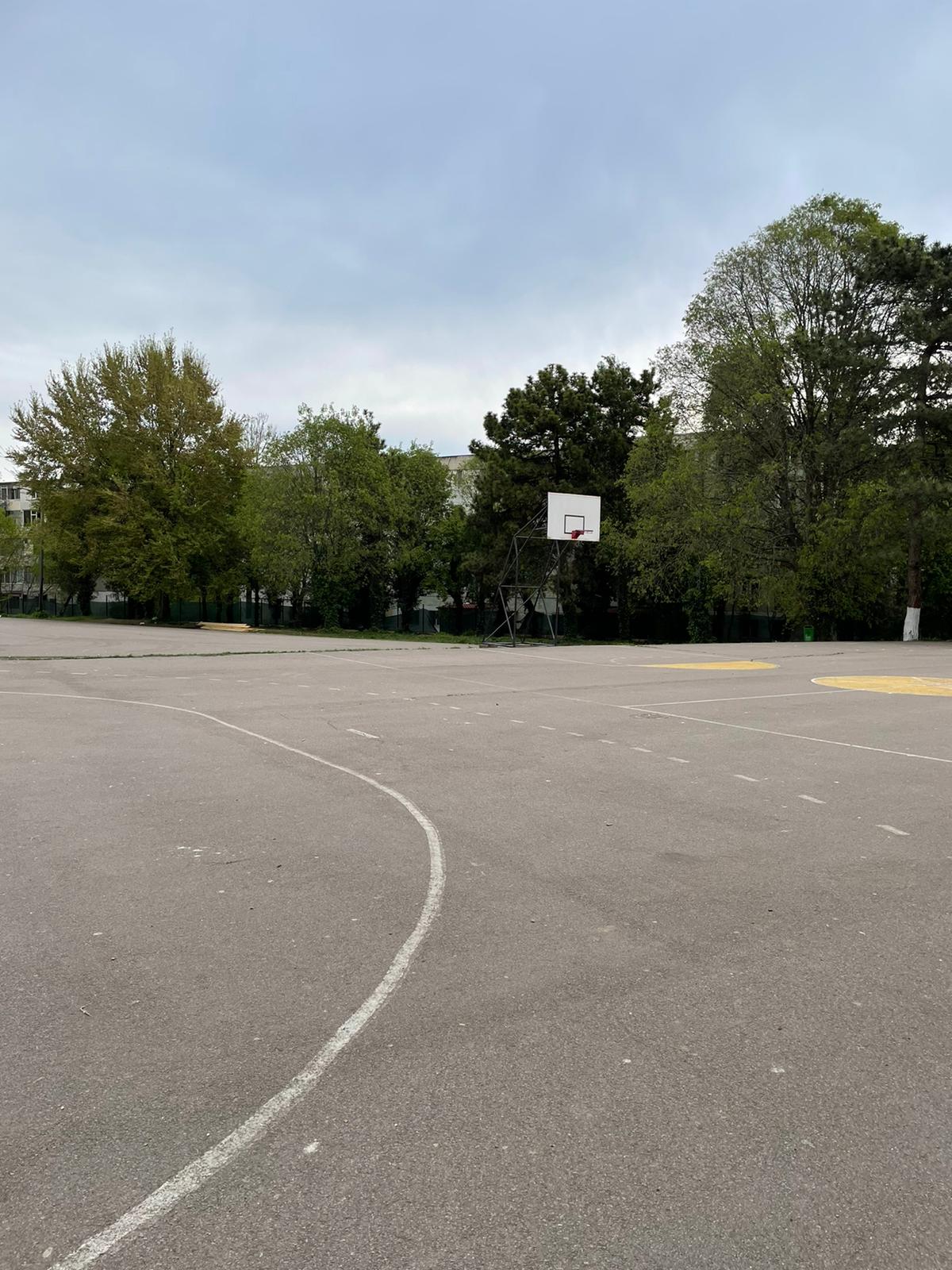 We have a gym and lots of space to play outside!
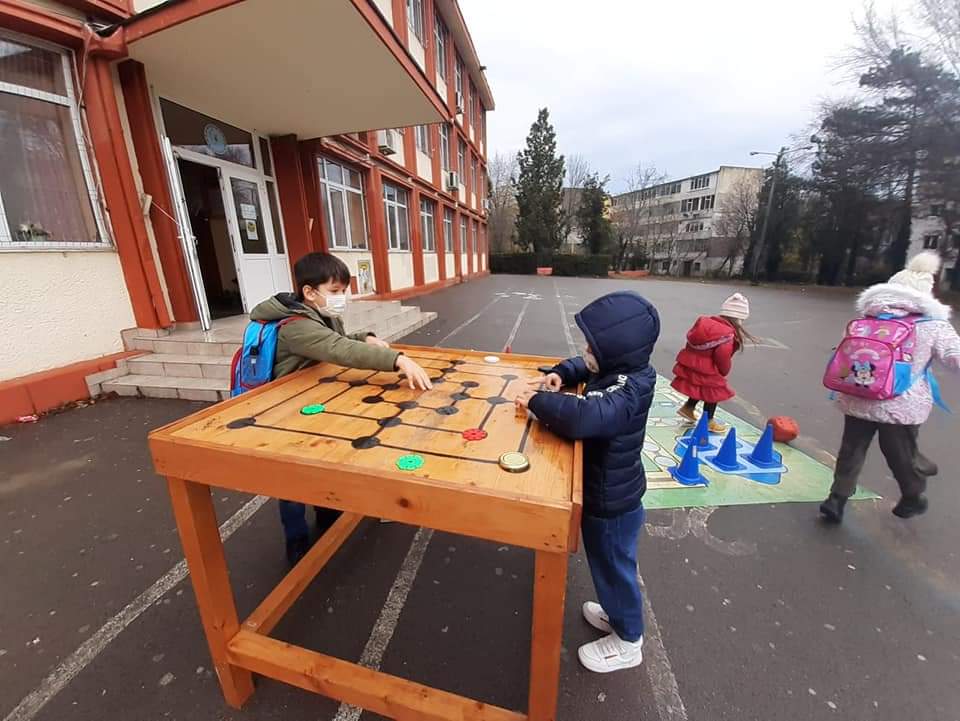 We also have a lot of fun activities to do outside!
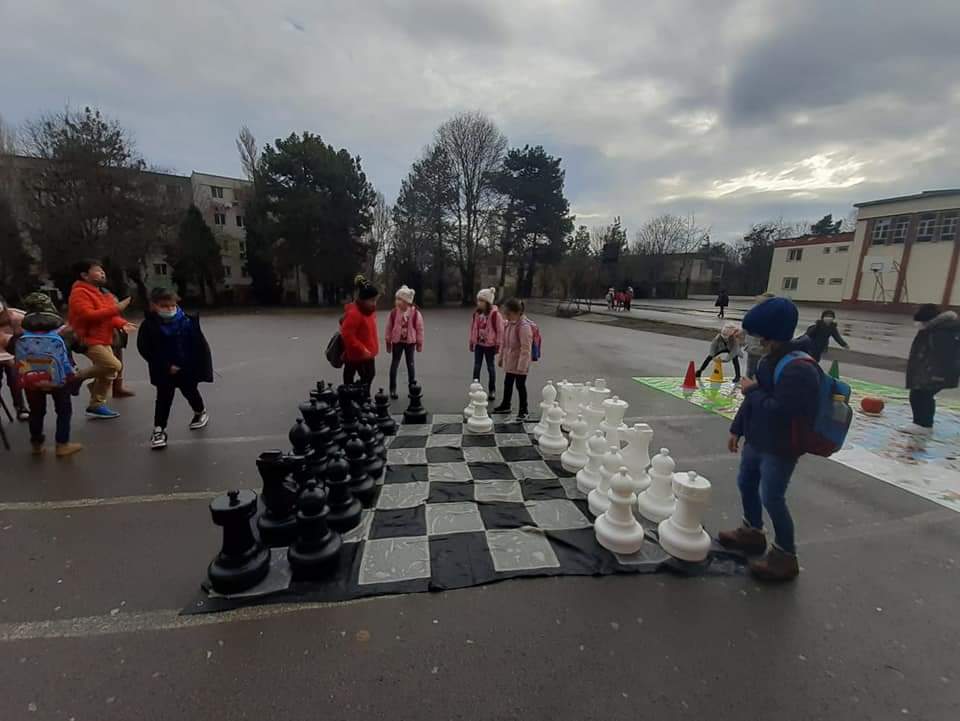 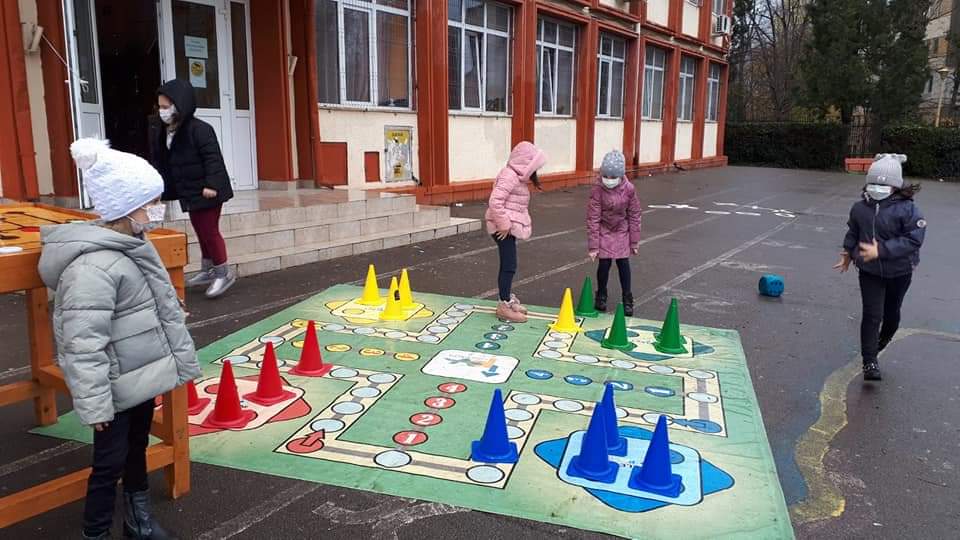 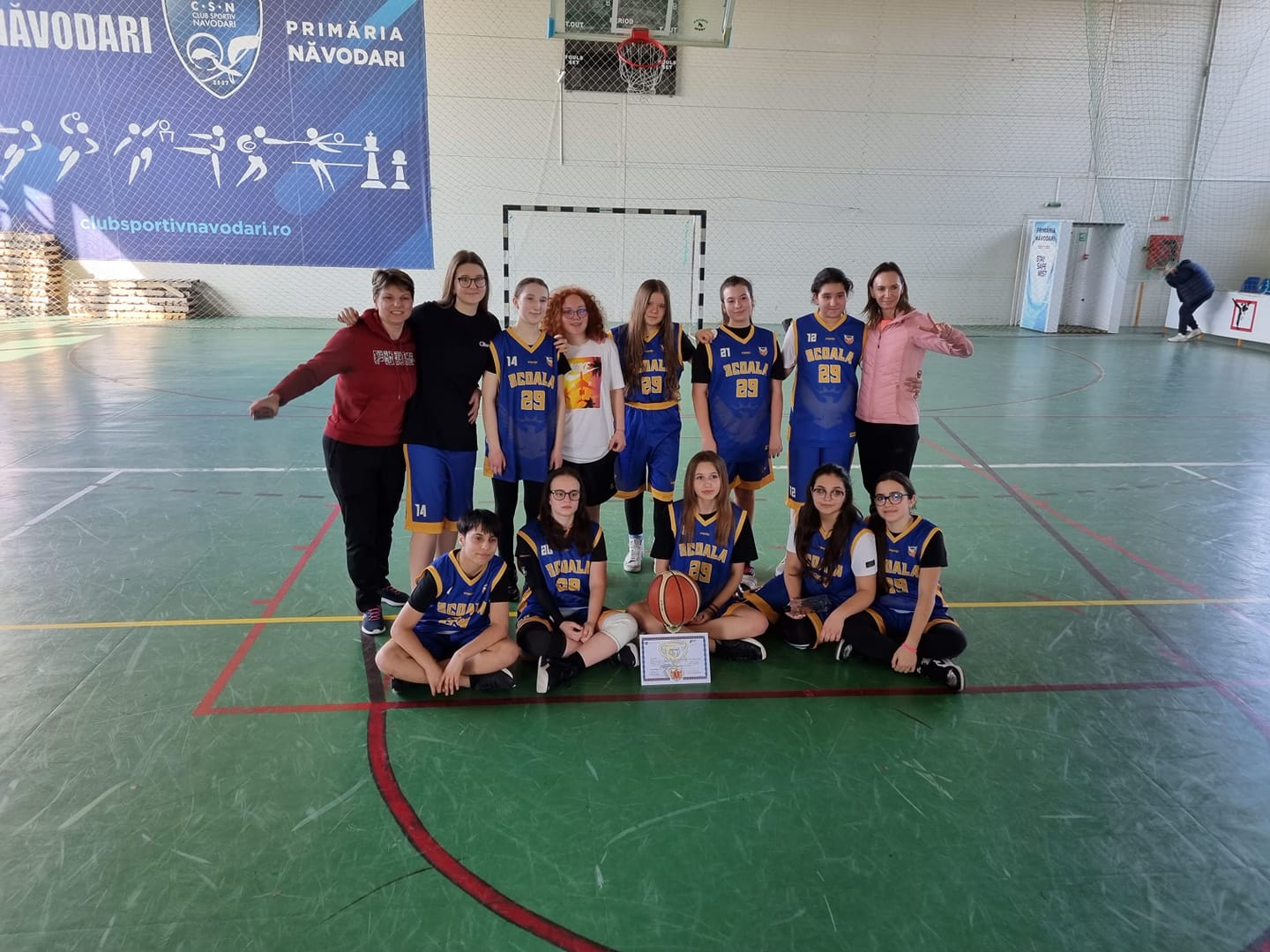 We have sports teams!
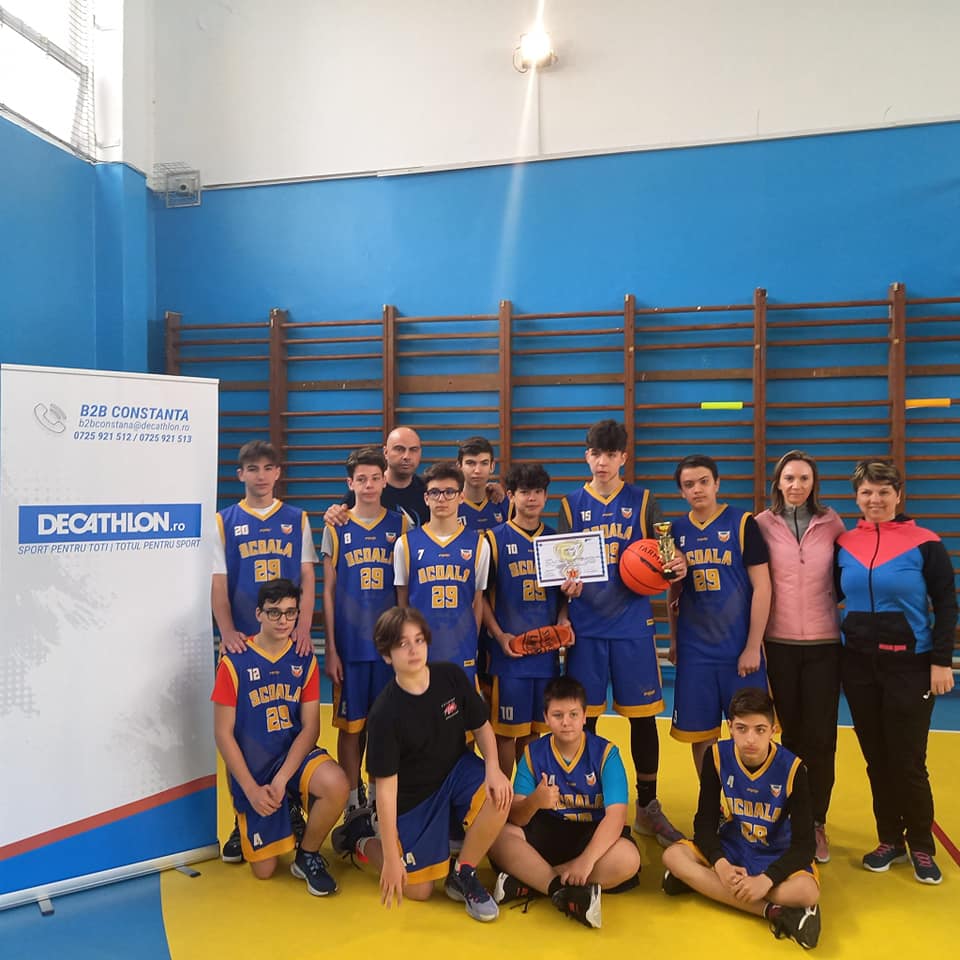 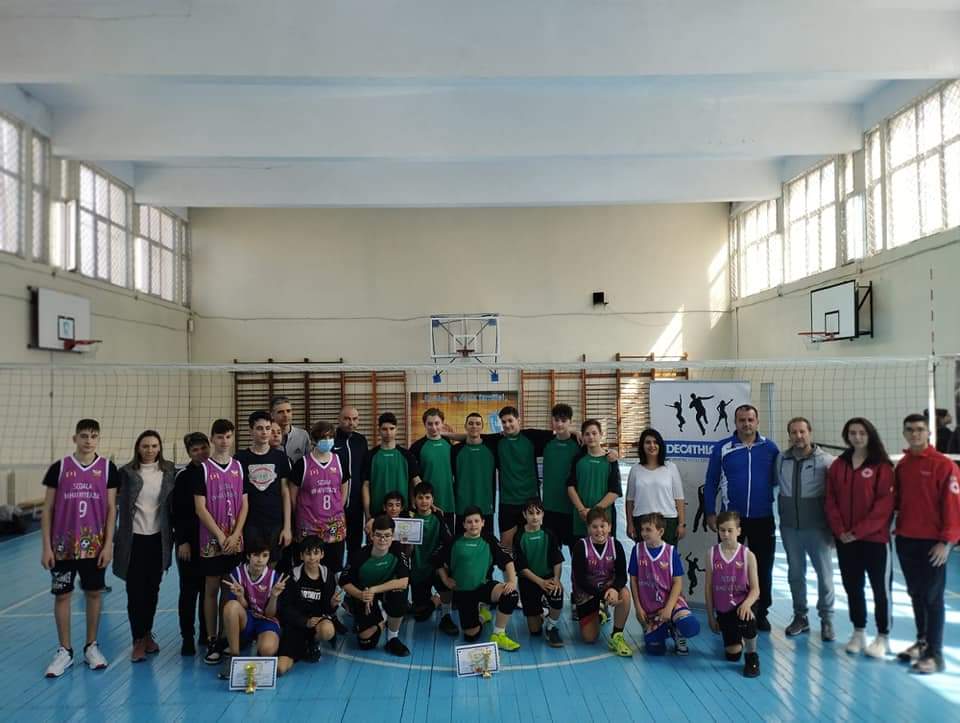 We love basketball and volleyball!
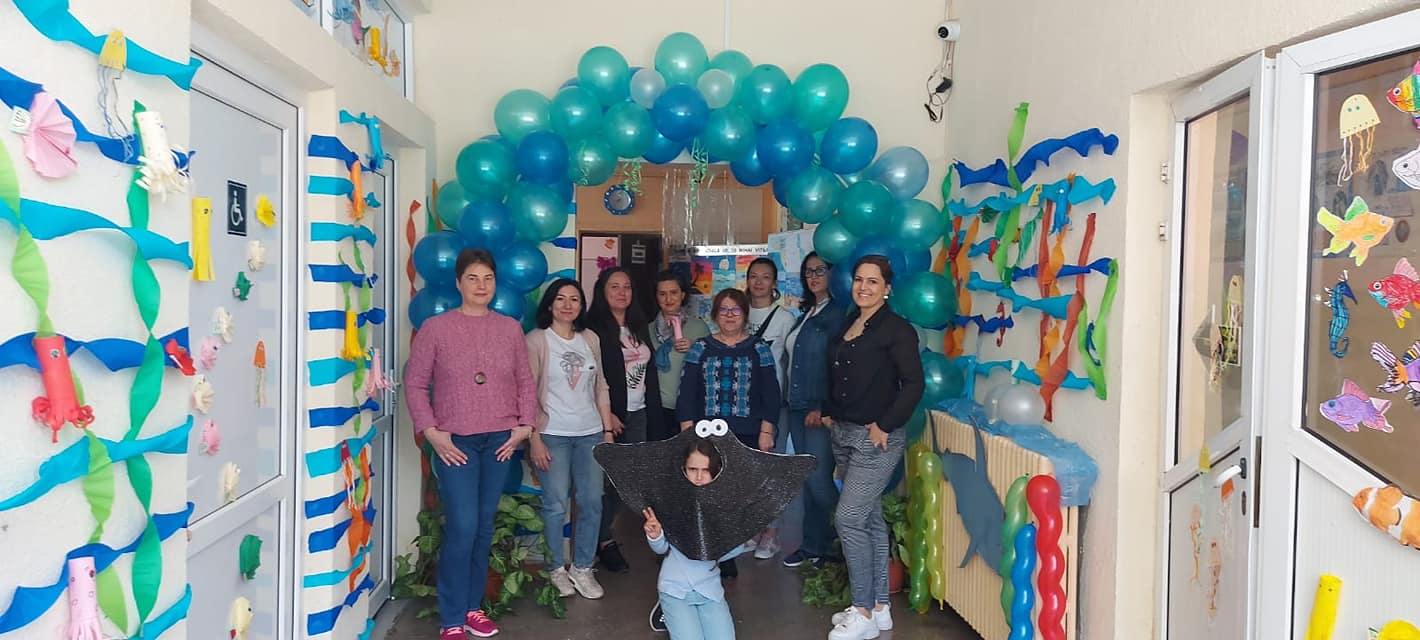 We are a certified Blue School!
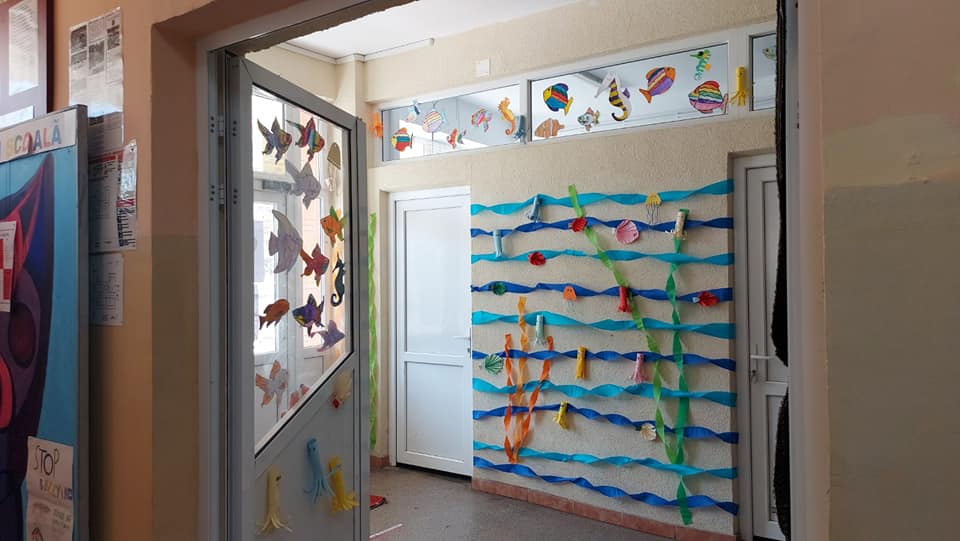 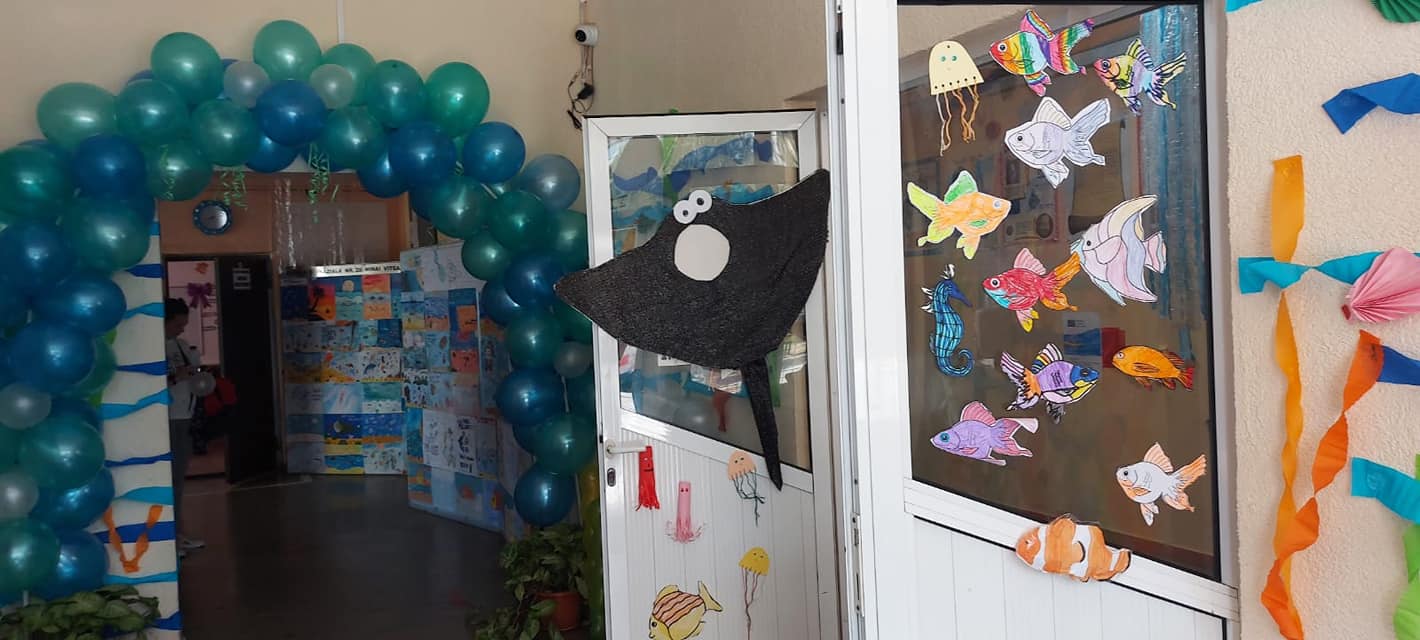 Thank you!